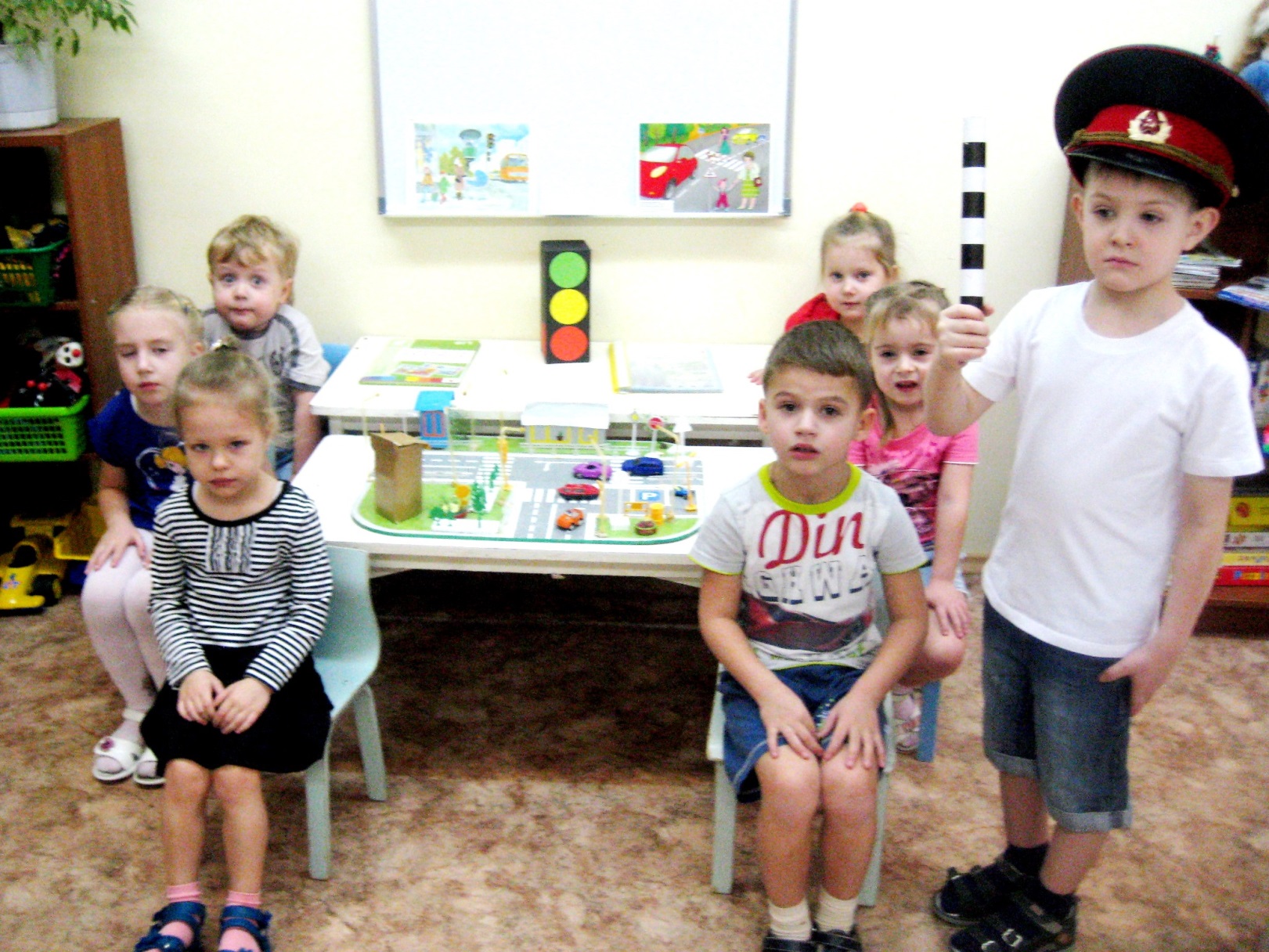 Беседа о значении правил дорожного движения
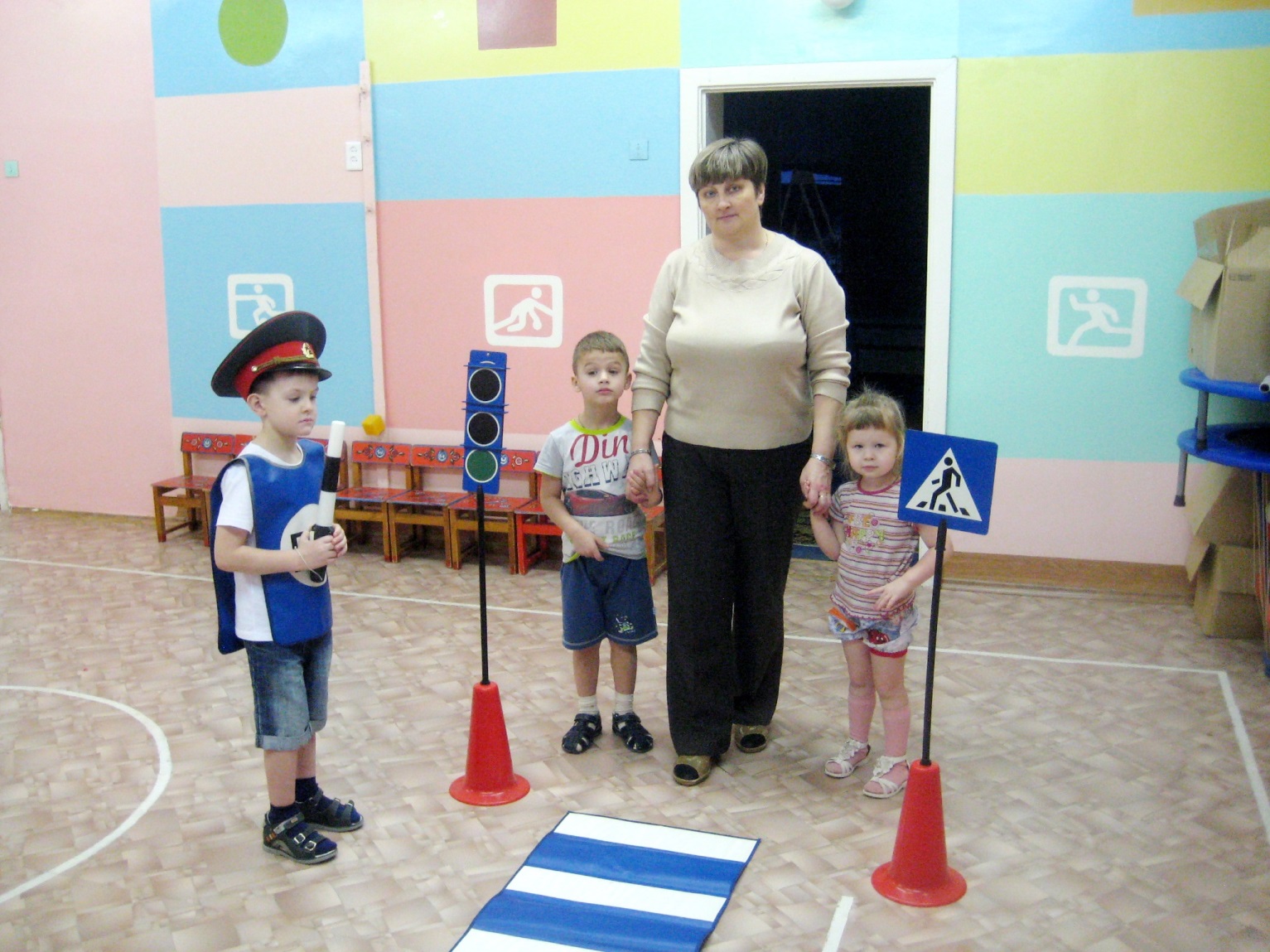 Ознакомление с пешеходным переходом
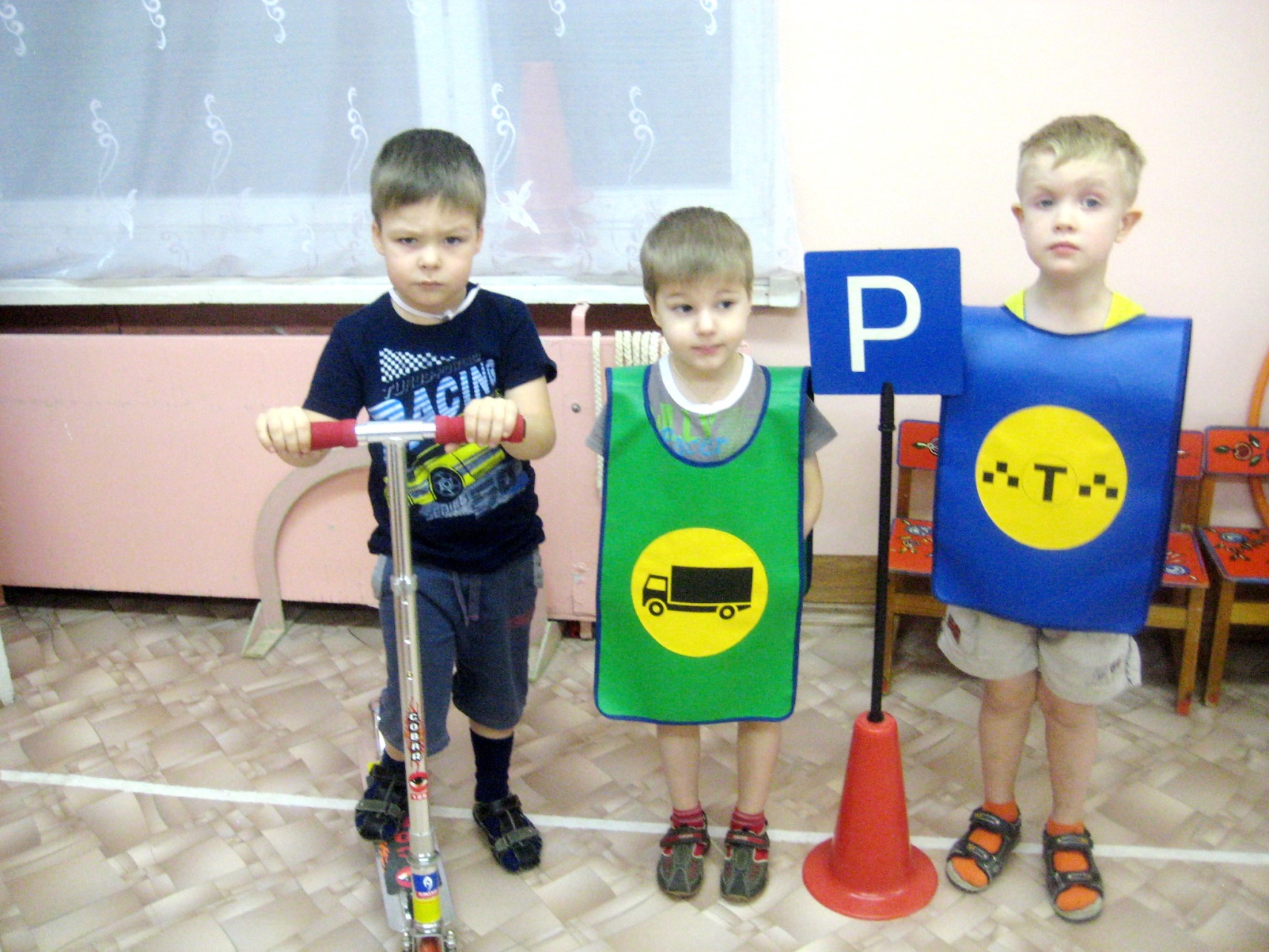 Объяснение значений дорожных знаков
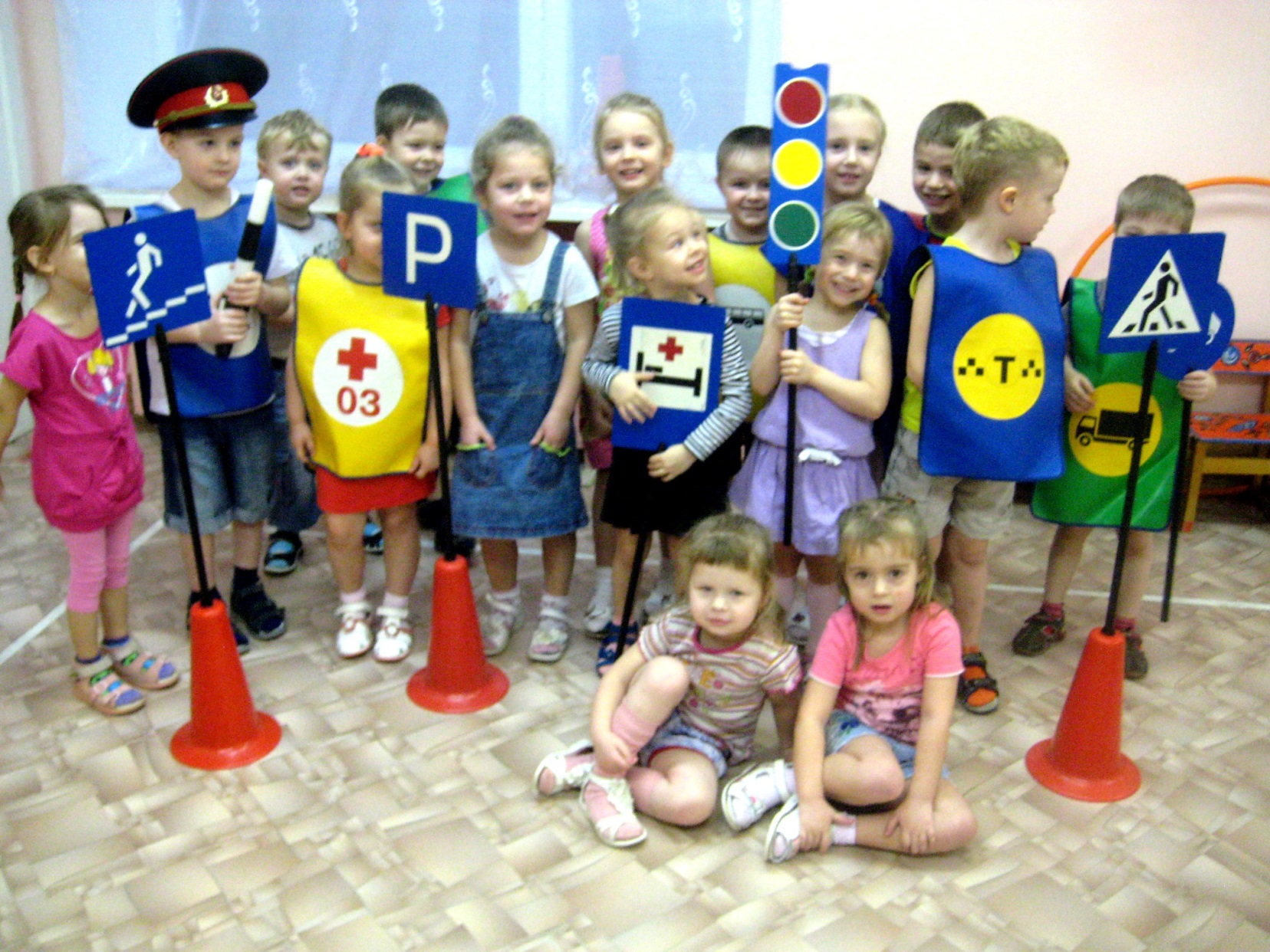